CS1010: Programming Methodology
UNIT 10
Assertion
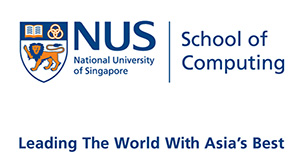 © NUS
Unit10 - 2
Unit 10: Assertion
Assertion
De Morgan's Law
© NUS
Unit10 - 3
Assertion
A logical expression that must be always (i.e., regardless of input) true for the program to be correct.

Can be written anywhere in the code and checked automatically (e.g., using assert() from assert.h)

Useful for ensuring the algorithm is correctly translated
… // some code Step 1
// {Assertion that must be true after Step 1}

… // some code
// {Assertion that must be true after Step 2}

… // some code
// {Assertion that must be true after Step 3}
© NUS
Unit10 - 4
Example 1
Important: Write assertions based on what should be true, not your code! 

Problem: Find the maximum value between two variables
if (…) { 
    // { x > y } 
    … 
    //  {max == x && max > y} 
else { 
    // { x <= y } 
    …
    //  {max >= x && max == y} 
}
x > y
x <= y
© NUS
Unit10 - 5
Example 1
Important: Write assertions based on your algorithm, not your code! 

Problem: Find the maximum value between two variables







((max == x) && (max > y)) || ((max >= x) && (max == y))
if (x > y) { 
    // { x > y } 
    max = x;
    //  {max == x && max > y} 
else { 
    // { x <= y } 
    max = y;
    //  {max >= x && max == y} 
}
x > y
x <= y
© NUS
Unit10 - 6
Example 2
Problem: Print a letter grade based on a score
if (…) {
     // { score >= 8 }
} else {
    // { score < 8 }
    if (…) {
        // { score < 8 && score >=5 }
    } else {
        // { score < 5 }
          if (…) {
              // { score < 5 && score >=3}
        } else {
               // {score < 3}
        }
    }
}
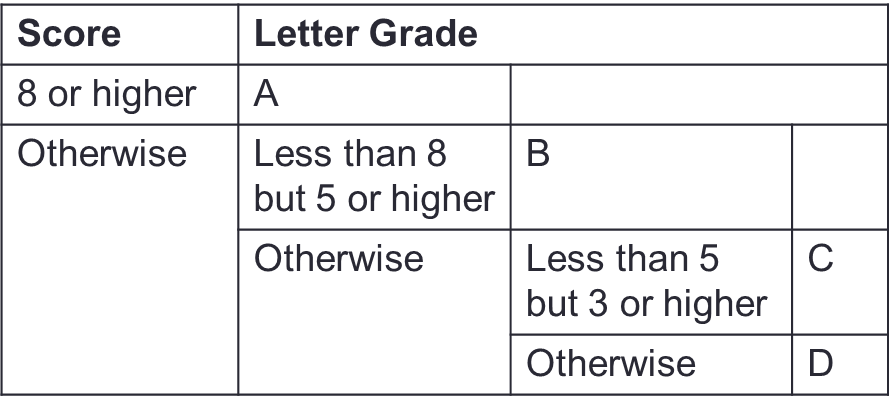 © NUS
Unit10 - 7
Example 2
Problem: Print a letter grade based on a score
if (score >= 8) {
     // { score >= 8 }
} else {
    // { score < 8 }
    if (score >= 5) {
        // { score < 8 && score >=5 }
    } else {
        // { score < 5 }
          if (score >= 3) {
              // { score < 5 && score >=3}
        } else {
               // {score < 3}
        }
    }
}
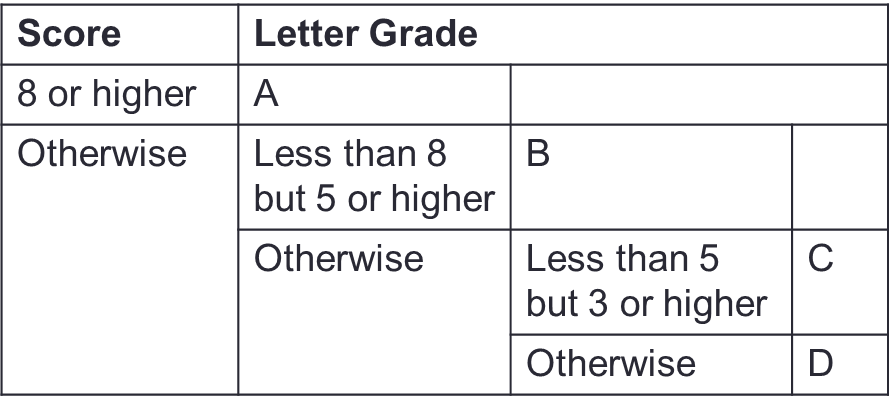 © NUS
Unit10 - 8
De Morgan's Law
!(e1 && e2) is the same as (!e1) || (!e2)
!(e1 || e2) is the same as (!e1) && (!e2)

Help to quickly write the assertion for false block
if (…) {
     // { (birth_year >= 1995) && (birth_year <= 2005) }
} else {
     // { !((birth_year >= 1995) && (birth_year <= 2005)) }
}
// { (!(birth_year >= 1995) || !(birth_year <= 2005) }
// { (birth_year < 1995) || (birth_year > 2005) }
© NUS
Unit10 - 9
Homework
Post-Lecture Diagnostic Quiz (1%)
Due on Friday of Week 4, 4pm.
You can have up to three attempts.

Problem Set 8/9/10 
To be discussed in Week 5 during tutorials.